陕旅版小学英语三年级上册
 Unit6 Look at My Toys! 第4课时
WWW.PPT818.COM
动画欣赏：These are apples
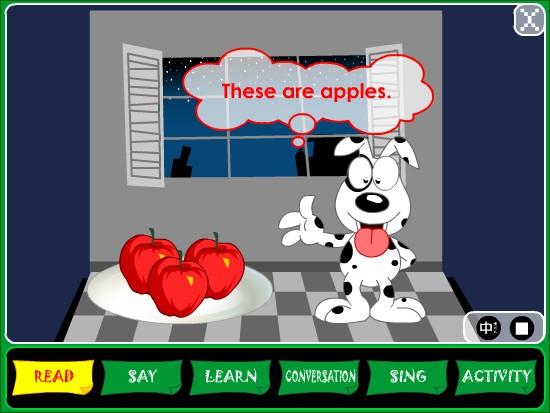 Review—找一找学过的单词
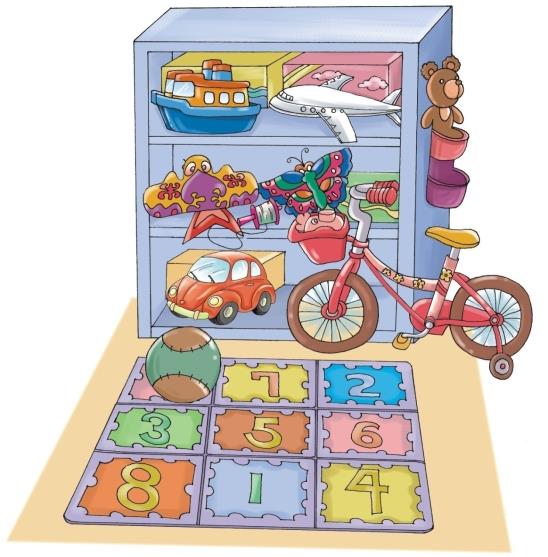 Review—句型
向别人展示自己的物品时用句型：
Look at my toys! I have…
看我的玩具！我有……
夸赞别人的东西用句型：
They are nice. / How nice!
好漂亮！
Review—句型
当你问别人“这些是什么？”时可以用下面的句型：
What are these?
They are…
当你问别人“那些是什么？”时可以用下面的句型：
What are those?
They are…
Read a story
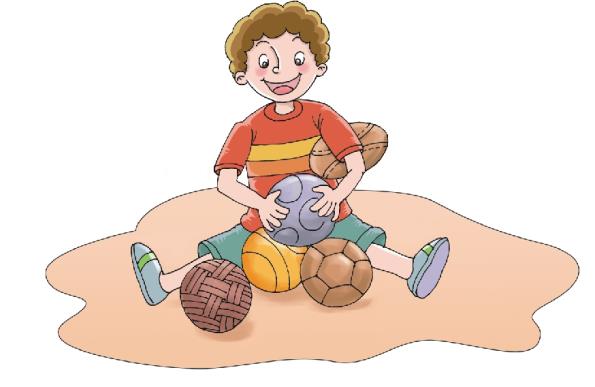 I have balls.
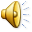 Read a story
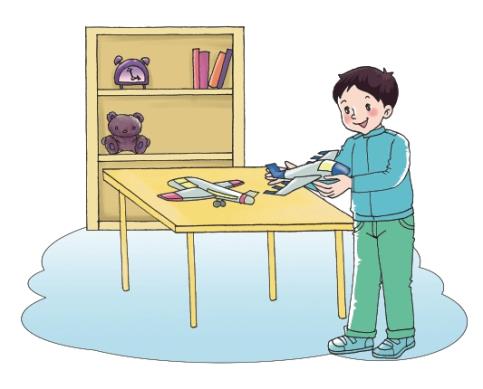 I have planes.
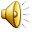 Read a story
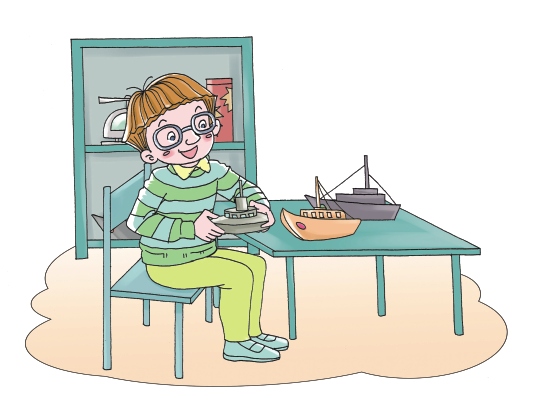 These are my ships.
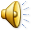 Read a story
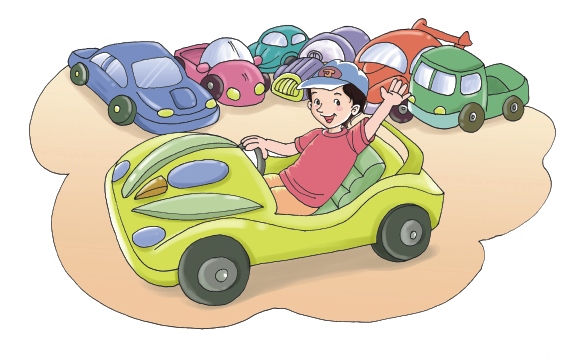 I have many cars.
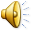 Read a story
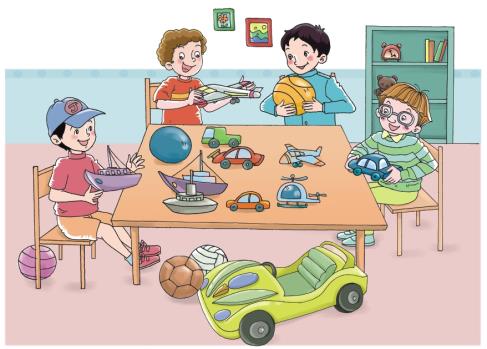 Let’s play together!
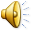 同学们，这一单元咱们学习了ball这个单词你还知道哪些球类的英文名称吗？下面这些球类的英文名称你知道吗？快来看看吧！
ping-pong    乒乓球
baseball      棒球
football      足球
basketball   篮球